Alzheimer Gesellschaft Niedersachsen e.V.
Weiterentwicklung der Demenzversorgung in Niedersachen anhand der Nationalen Demenzstrategie
Seite 1
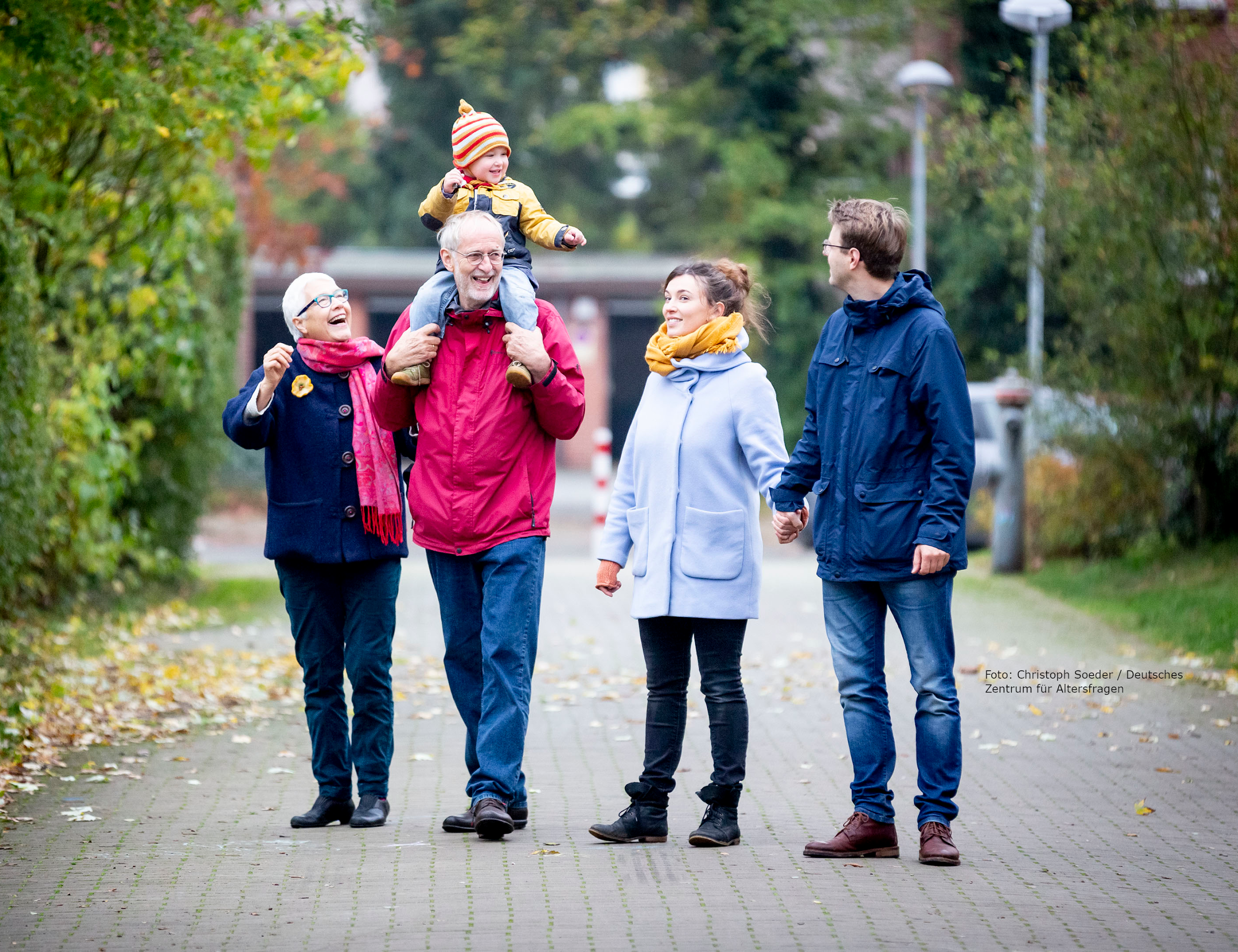 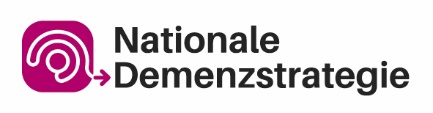 Die Nationale Demenzstrategie
Warum eine Nationale Demenzstrategie?
Herausforderungen im Zusammenhang mit Demenz
Verbesserte Lebens-situation von Menschen mit Demenz und Angehörigen
Nationale Demenzstrategie
In Deutschland leben ca. 1,6 Millionen Menschen mit einer Demenz. Bis zum Jahr 2050 wird die Zahl der Betroffenen voraussichtlich auf ca. 2,8 Millionen steigen.1
Das Erkrankungsrisiko steigt mit dem Alter.2
Menschen mit Demenz haben zunehmende Schwierigkeiten mit dem Gedächtnis, dem Denken und bei der Bewältigung von Alltagsaufgaben.3
1 Alzheimer Europe (2019): Dementia in Europe Yearbook 2018 Comparison of national dementia strategies in Europe Luxemburg Alzheimer Europe. 2 Livingston, Gill  et al. (2017): Dementia prevention, intervention, and care, in: The Lancet, Jg. 390(10113), S. 2673-2734. 3 World Health Organization (2019). "Dementia. Key facts." Retrieved 04.06.2020, from www.who.int/en/news-room/fact-sheets/detail/dementia.
Seite 3
[Speaker Notes: 1 Alzheimer Europe (2019): Dementia in Europe Yearbook 2018 Comparison of national dementia strategies in Europe Luxemburg Alzheimer Europe. 
2 Livingston, Gill  et al. (2017): Dementia prevention, intervention, and care, in: The Lancet, Jg. 390(10113), S. 2673-2734. 
3 World Health Organization (2019). "Dementia. Key facts." Retrieved 04.06.2020, from www.who.int/en/news-room/fact-sheets/detail/dementia.]
Grundlagen und Ausgangspunkte
Beispiele für politische Initiativen der Bundesregierung, die für die Entwicklung der Nationalen Demenzstrategie wegweisend waren:
2009
2017
2019
2012
2019
Deutsches Zentrum für Neuro-degenerative Erkrankungen
Neuer Pflegebedürftig-keitsbegriff
Allianz für Menschen mit Demenz
Kommission „Gleichwertige Lebens-verhältnisse“
Konzertierte Aktion Pflege
Positive Auswirkungen, auch auf die Situation von Menschen mit Demenz und ihre Angehörigen
Seite 4
Entwicklung und Aufbau der Nationalen Demenzstrategie
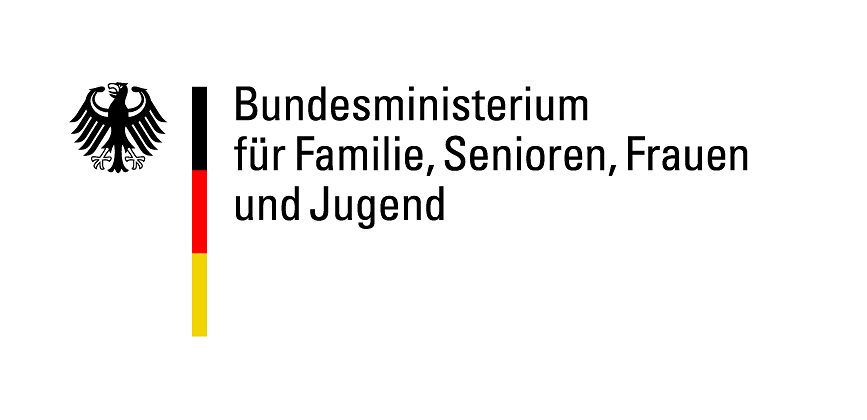 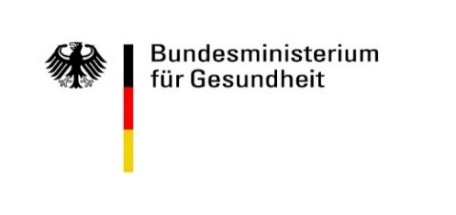 Bund – 
      federführende Ministerien:
Kommunen
Sozial-versicherung
Leistungserbringer / Versorgung
DAlzG, 
Zivilgesellschaft
Länder
Wissenschaft
Steuerungsgruppe
Vorsitz: BMFSFJ und BMG, Co-Vorsitz: DAlzG

Plenum der Akteure

Arbeitsgruppen / Handlungsfelder
Geschäftsstelle Nationale Demenzstrategie
II. Pflegende Angehörige
III. Medizinische und pflegerische Versorgung
IV. Forschung
I. Teilhabe
Ziele, Maßnahmen, Akteure, Bewertungsmaßstäbe
Seite 5
Die Nationale Demenzstrategie in Zahlen
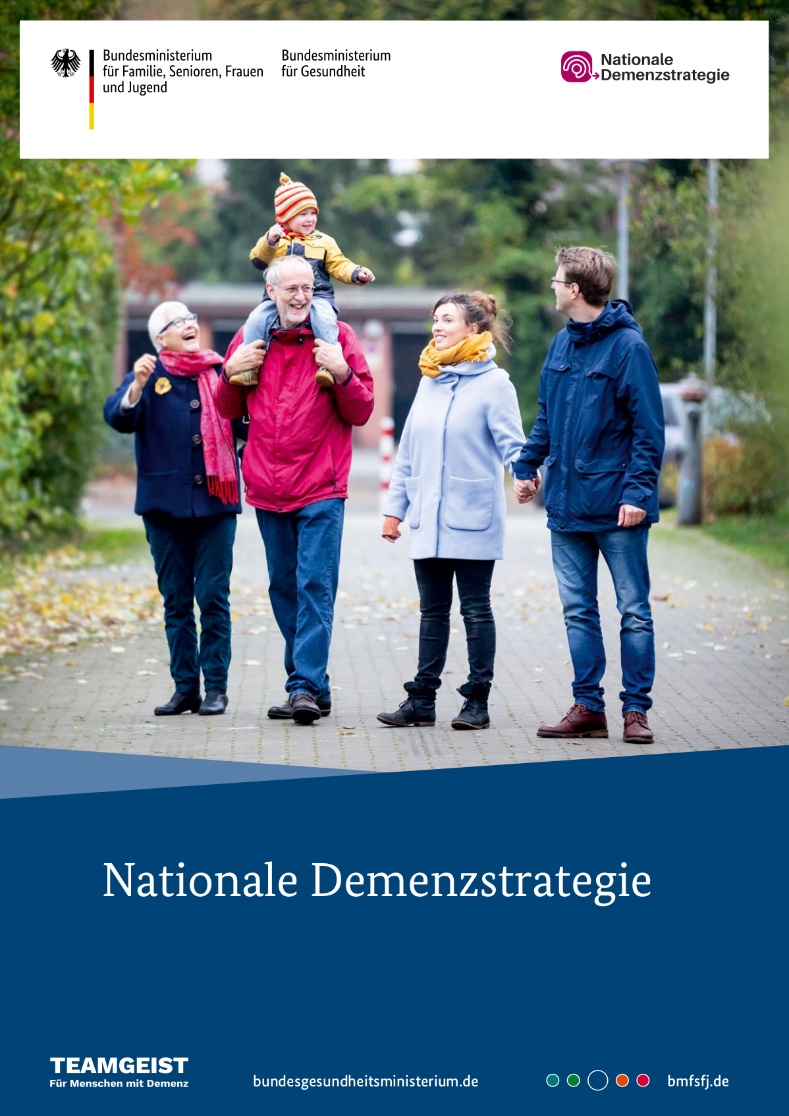 Foto: Christoph Soeder / Deutsches Zentrum für Altersfragen
Seite 6
Vier Handlungsfelder
Handlungsfeld I

Strukturen zur gesellschaftlichen Teilhabe von Menschen mit Demenz an ihrem Lebensort aus- und aufbauen
Handlungsfeld II

Menschen mit Demenz und ihre Angehörigen unterstützen
Handlungsfeld III

Medizinische und pflegerische Versorgung von Menschen mit Demenz weiterentwickeln
Handlungsfeld IV

Exzellente Forschung zu Demenz fördern
Seite 7
Vier Handlungsfelder
Handlungsfeld I

Strukturen zur gesellschaftlichen Teilhabe von Menschen mit Demenz an ihrem Lebensort aus- und aufbauen
Handlungsfeld II

Menschen mit Demenz und ihre Angehörigen unterstützen
Handlungsfeld III

Medizinische und pflegerische Versorgung von Menschen mit Demenz weiterentwickeln
Handlungsfeld IV

Exzellente Forschung zu Demenz fördern
Seite 8
Vier Handlungsfelder
Handlungsfeld I
Strukturen zur gesellschaftlichen Teilhabe von Menschen mit Demenz an ihrem Lebensort aus- und aufbauen

Es soll ein gutes Umfeld für Menschen mit Demenz an ihrem Lebensort geschaffen werden. Dazu gehört zum Beispiel die Gestaltung demenzfreundlicher Sozialräume, die Information der Öffentlichkeit über die Erkrankung, der Ausbau passender Wohnformen und die Förderung ehrenamtlicher und nachbarschaftlicher Hilfe.
Seite 9
Vier Handlungsfelder
Handlungsfeld I

Strukturen zur gesellschaftlichen Teilhabe von Menschen mit Demenz an ihrem Lebensort aus- und aufbauen
Handlungsfeld II

Menschen mit Demenz und ihre Angehörigen unterstützen
Handlungsfeld III

Medizinische und pflegerische Versorgung von Menschen mit Demenz weiterentwickeln
Handlungsfeld IV

Exzellente Forschung zu Demenz fördern
Seite 10
Vier Handlungsfelder
Handlungsfeld II
Menschen mit Demenz und ihre Angehörigen unterstützen

Die meisten Menschen mit Demenz leben in ihrem eigenen Zuhause und werden dort von ihren Familien, von Freunden und Nachbarn unterstützt und gepflegt. Um diese Situation gut gestalten zu können, sollen alle Beteiligten die nötige Beratung, Unterstützung und Entlastung erhalten.
Seite 11
Vier Handlungsfelder
Handlungsfeld I

Strukturen zur gesellschaftlichen Teilhabe von Menschen mit Demenz an ihrem Lebensort aus- und aufbauen
Handlungsfeld II

Menschen mit Demenz und ihre Angehörigen unterstützen
Handlungsfeld III

Medizinische und pflegerische Versorgung von Menschen mit Demenz weiterentwickeln
Handlungsfeld IV

Exzellente Forschung zu Demenz fördern
Seite 12
Vier Handlungsfelder
Handlungsfeld III
Medizinische und pflegerische Versorgung von Menschen mit Demenz weiterentwickeln

Die Pflege und medizinische Behandlung von Menschen mit Demenz soll weiter verbessert werden. Daher werden Maßnahmen entwickelt, um die Versorgung von Menschen mit Demenz zum Beispiel in Arztpraxen, in Pflegeheimen und in Krankenhäusern weiter zu verbessern.
Seite 13
Vier Handlungsfelder
Handlungsfeld I

Strukturen zur gesellschaftlichen Teilhabe von Menschen mit Demenz an ihrem Lebensort aus- und aufbauen
Handlungsfeld II

Menschen mit Demenz und ihre Angehörigen unterstützen
Handlungsfeld III

Medizinische und pflegerische Versorgung von Menschen mit Demenz weiterentwickeln
Handlungsfeld IV

Exzellente Forschung zu Demenz fördern
Seite 14
Vier Handlungsfelder
Handlungsfeld IV 
Exzellente Forschung zu Demenz fördern

Wissenschaftliche Forschung in diesem Bereich hat das Ziel, die Ursachen von Demenz aufzudecken und Zusammenhänge besser zu verstehen sowie die Potenziale für Prävention, Diagnose, Therapie und Rehabilitation zu erkennen. Dadurch können beispielsweise in Zukunft die Erkrankungen, die zu Demenz führen, eventuell vermieden, besser therapiert oder sogar geheilt werden.
Seite 15
Die Nationale Demenzstrategie definiert  Aufgaben in der kommunalen Verantwortung
1.1.1 Kommunale Altenhilfeplanung 
1.1.2 Förderung integrierter Quartiers- und        Dorfentwicklungskonzepte 
1.1.4 Demenzsensible öffentliche Begegnungs- und         Verweilräume 
1.1.6 Digitale Teilhabe 
1.7.3 Nutzung von Präventionsfördermitteln für Menschen        mit Demenz 
2.1.3 Beratung zu Demenz in öffentlichen Einrichtungen 
2.1.4 Erstbegleitung durch Ehrenamtliche
Seite 16
1.1.1  Kommunale Altenhilfeplanung
Die kommunalen Spitzenverbände wirken darauf hin, dass die Altenhilfeplanung in den Kommunen zu (bedarfsgerechte Steuerung der Maßnahmen zur Mitwirkung, Teilhabe, Erhaltung der Selbstständigkeit, Unterstützung) als verlässliches Instrument der Politik auch für Menschen m.D. intensiviert wird.
Seite 17
1.1.2 Förderung integrierter Quartiers- und Dorfentwicklungskonzepte
Förderprogramme der Länder zur Entwicklung integrierter Quartiers- und Dorfentwicklungskonzepte in den Kommunen sollen das Thema Demenz und Aspekte generationen- bzw. altersgerechter Gestaltung des Lebensraumes, bürgerschaftliches Engagement sowie Vernetzung und Kooperation, auch mit der Wohn- und Sozialwirtschaft, beinhalten.
Unterstützende Beratung können Kommunen durch das KDA erhalten.
Seite 18
1.1.4 Demenzsensible öffentliche Begegnungs- und     Verweilräume
Die kommunalen Spitzenverbände werben bei Städten, Gemeinden und Landkreisen für die Schaffung von einladenden Plätzen und Grünanlagen, um den öffentlichen Raum für Menschen m.D. nutzbar zu machen, ebenso um barrierefreie Sitz- und Verweilmöglichkeiten und öffentliche behindertengerechte Toiletten einzurichten. Das KDA unterstützt den Prozess.
Seite 19
1.1.6 Digitale Teilhabe
Das BMFSFJ wird im Rahmen des Modellprojektes „Digitaler Engel“, eine aufsuchende Beratung für ältere Menschen zur niedrigschwelligen  und bedarfsorientierten  Nutzung  digitaler Möglichkeiten für 400 Kommunen anbieten.
Seite 20
1.7.3 Nutzung von Präventionsfördermitteln für Menschen mit Demenz
Die kommunalen Spitzenverbände wirken darauf hin, dass die Kommunen mit lokalen Kooperationspartnern (Sportvereine, Beratungsstellen, Nachbarschaftseinrichtungen, Wohlfahrtsverbände) das Angebot aus den Förderprogrammen des „GKV-Bündnisses für Gesundheit“ auch für Menschen mit Demenz nutzen.
Seite 21
2.1.3 Beratung zu Demenz in öffentlichen Einrichtungen
Die Länder, die kommunalen Spitzenverbände, BMFSFJ, DAlzG, BAGFW wirken darauf hin, dass offene Treffs oder Beratungssprechstunden zum Thema „Demenz“ in öffentlich zugänglichen Einrichtungen sowie z.B. im Rahmen der Mittagstische –insbesondere für Alleinlebende- vermehrt angeboten werden.
Seite 22
2.1.4 Erstbegleitung durch Ehrenamtliche
Die kommunalen Spitzenverbände, die Länder, BMFSFJ, BAGSO, DAlzG und die Malteser setzen sich für eine niedrigschwellige Erstbegleitung nach der Diagnose, insbesondere für Alleinlebende durch ehrenamtliche Personen ein.
Angeboten wird diese z.B. durch lokale Allianzen, Mehrgenerationenhäuser sowie kommunale Netzwerke oder andere kommunale Einrichtungen.
Seite 23
Weitere wichtige Themen in der kommunalen Daseinsvorsorge
Handlungsfeld 1 Strukturen zur gesellschaftlichen Teilhabe von Menschen mit Demenz
1.2.1. Ausbau von Mobilitätsdiensten für Menschen mit Demenz 
                 Beispielhaft die App SmartBegleiter für Mobiltelefone und Tablets um Mobilität und                 Orientierung im Quartier sowie die Nutzung vom ÖPNV für Menschen mit Demenz                 zu fördern http://www.alzheimer-braunschweig.de/smartbegleiter/ 
1.8.    Wohnkonzepte für Menschen mit Demenz gestalten
                 Pflegeeinrichtungen sollen sich noch stärker ins Quartier öffnen und in ihren eigenen                  Räumen alltägliche Begegnungen zwischen Bürgerinnen und Bürger und den                   Bewohnern ermöglichen
Seite 24
Weitere wichtige Themen in der kommunalen Daseinsvorsorge
Handlungsfeld 2 
Menschen mit Demenz und ihre Angehörigen unterstützen

2.6.4 Informationen für Unternehmen und Beschäftigte zum Thema Pflege und Beruf         Berufstätige pflegende Angehörige verstärkt über Betriebe erreichen
2.8.2 Stärkung von psychosozialer Beratung
                Dieses Unterstützungsform ist beispielsweise mit Gerontopsychiatrischen                Beratungsstelle als Ergänzung zu der Beratung durch Alzheimer Gesellschaften, den                Pflegestützpunkten und den Pflegekassen auszubauen.
Seite 25
Weitere wichtige Themen in der kommunalen Daseinsvorsorge
Handlungsfeld 3
Die medizinische und pflegerische Versorgung von Menschen mit Demenz weiterentwickelnLangzeitpflege
 3.1 Ambulante und teilstationäre Pflege sowie Kurzzeitpflege fördern
              hierzu das Thema INSULA
 3.2. Demenzsensible Gestaltung und Organisation vollstationärer Pflegeeinrichtungen         fördern 
               Dazu auch Punkt 3.2.9 Therapeutische Versorgung in vollstationären Pflegeeinrichtungen

Krankenhausbereich 
3.3.1 Stationsäquivalente psychiatrische Behandlung auch für Menschen mit Demenz            (Paragraph 115d SGB V)
3.3.2 Empfehlungen für die Notfallversorgung von Menschen mit Demenz im          Krankenhaus.
Seite 26
Themen in der niedersächsischen Daseinsvorsorge
Handlungsfeld 4
Exzellente Forschung zu Demenz fördern
Das Land setzt sich für den Ausbau von (universitären) Forschungseinrichtungen in Niedersachsen ein.
Seite 27
Grundsätzliche Themen aus Sicht der Alzheimer Gesellschaft Niedersachsen e.V.
1.3 Netzwerke zum Thema Demenz auf- und ausbauen

1.4 Freiwilliges Engagement und informelle Unterstützung zu Demenz      fördern

1.5 Die Öffentlichkeit für Menschen mit Demenz sensibilisieren

2.1 Beratung und Begleitung für Menschen mit Demenz und ihre      Angehörigen verbessern

2.2 Menschen mit Demenz und ihre Angehörigen bei rechtlichen Fragen      unterstützen 

2.3 Beratungs-und Unterstützungsangebote für Menschen mit Demenz      im Erwerbsalter und ihre Angehörigen ausweiten
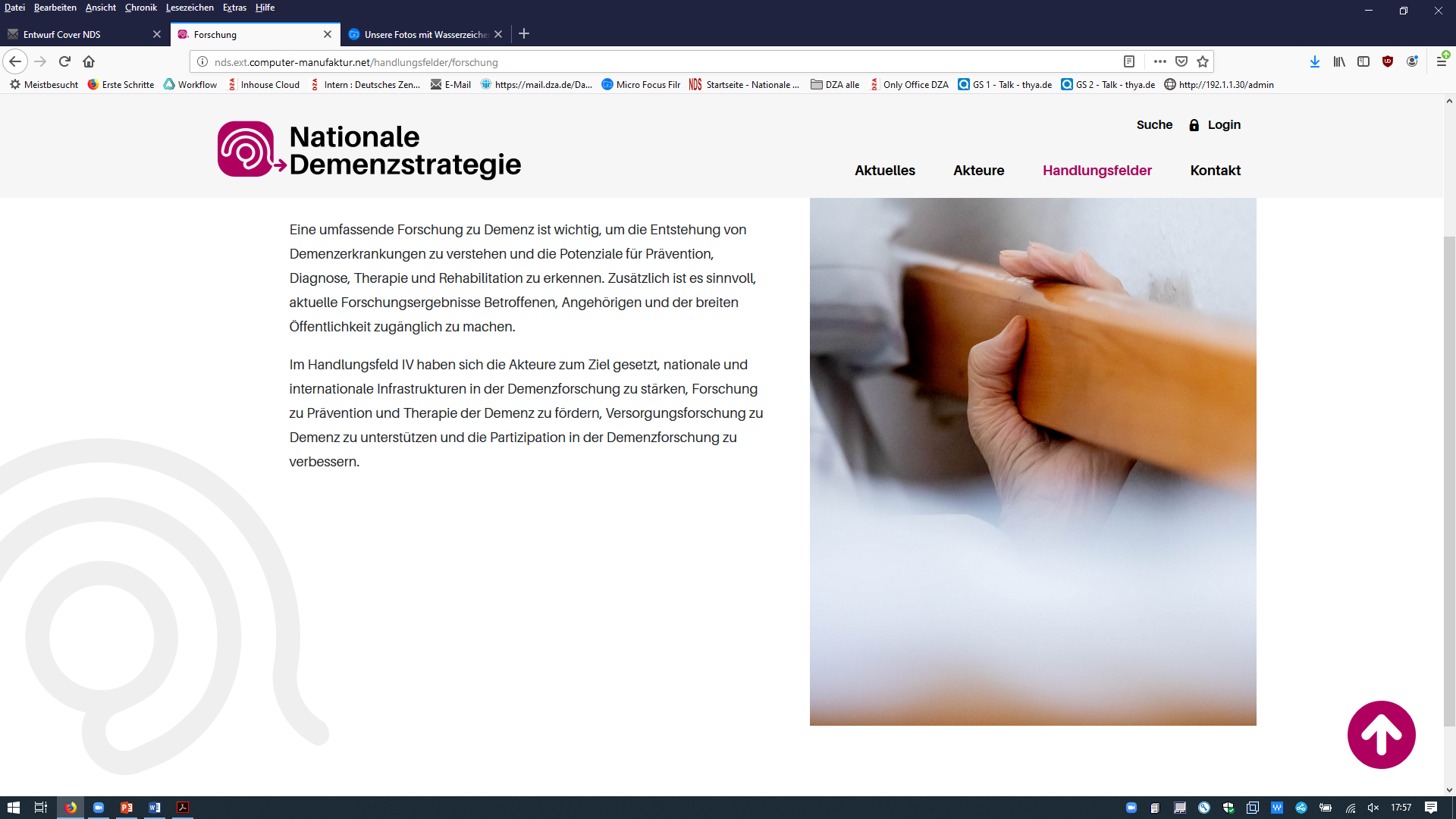 Seite 28
Grundsätzliche Themen aus Sicht der Alzheimer Gesellschaft Niedersachsen e.V.
2.4 Kultursensible Beratungsangebote für Menschen mit Demenz und      ihre Angehörigen  aus- und aufbauen

2.5 Inanspruchnahme von Schulungen durch Angehörige zum Thema      Pflege und Demenz erhöhen

2.6 Vereinbarkeit von Pflege und Beruf für Frauen und Männer      verbessern

2.8 Angebote zur Prävention und Rehabilitation für Angehörige von      Menschen mit Demenz  auf- und ausbauen

3.3 Demenzsensible Versorgung im Krankenhaus verbessern
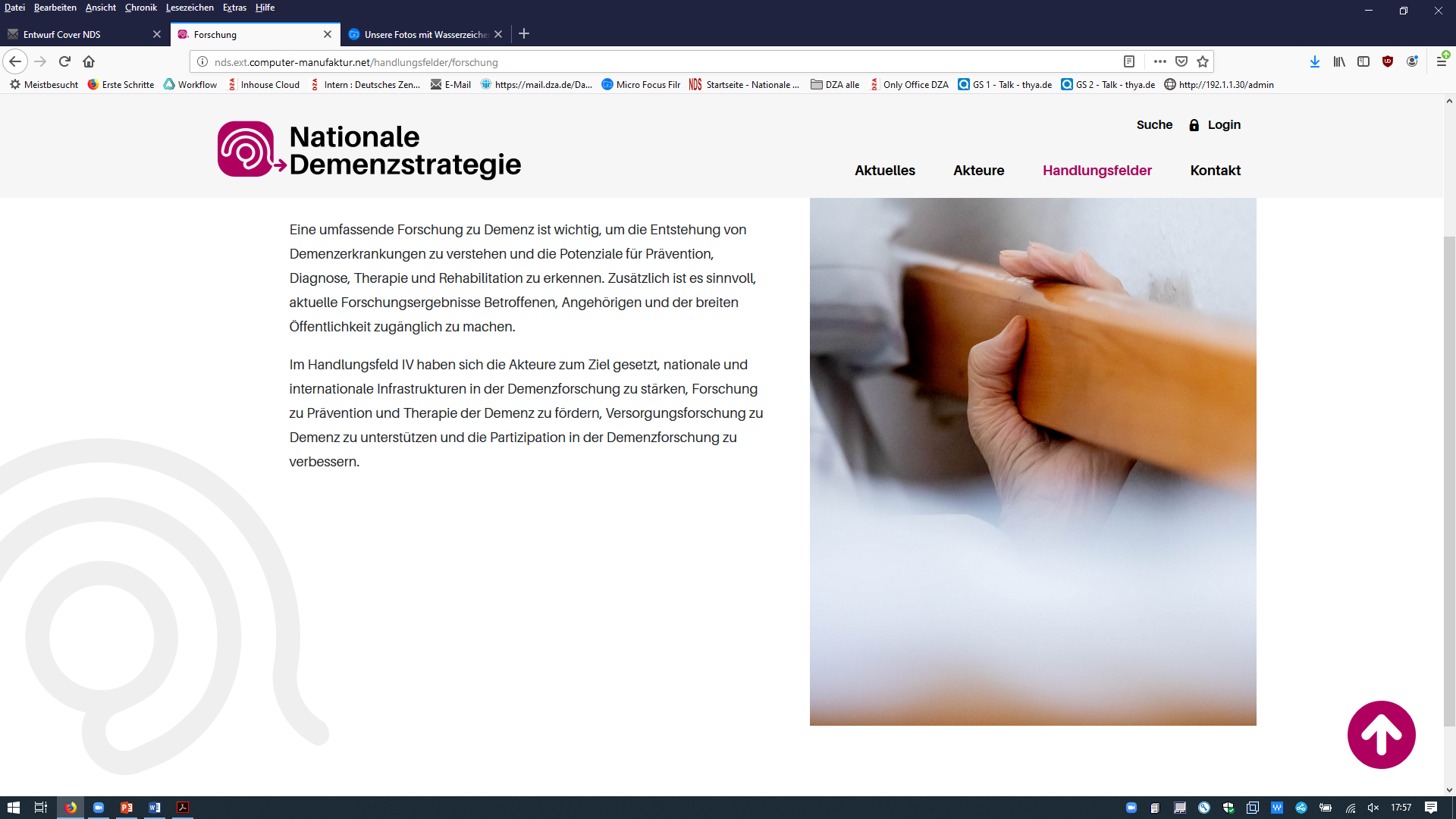 Seite 29
Vielen Dank für Ihre Aufmerksamkeit


Nähere Informationen zu der Nationalen Demenzstrategie 


finden Sie unter:



www.nationale-demenzstrategie.de
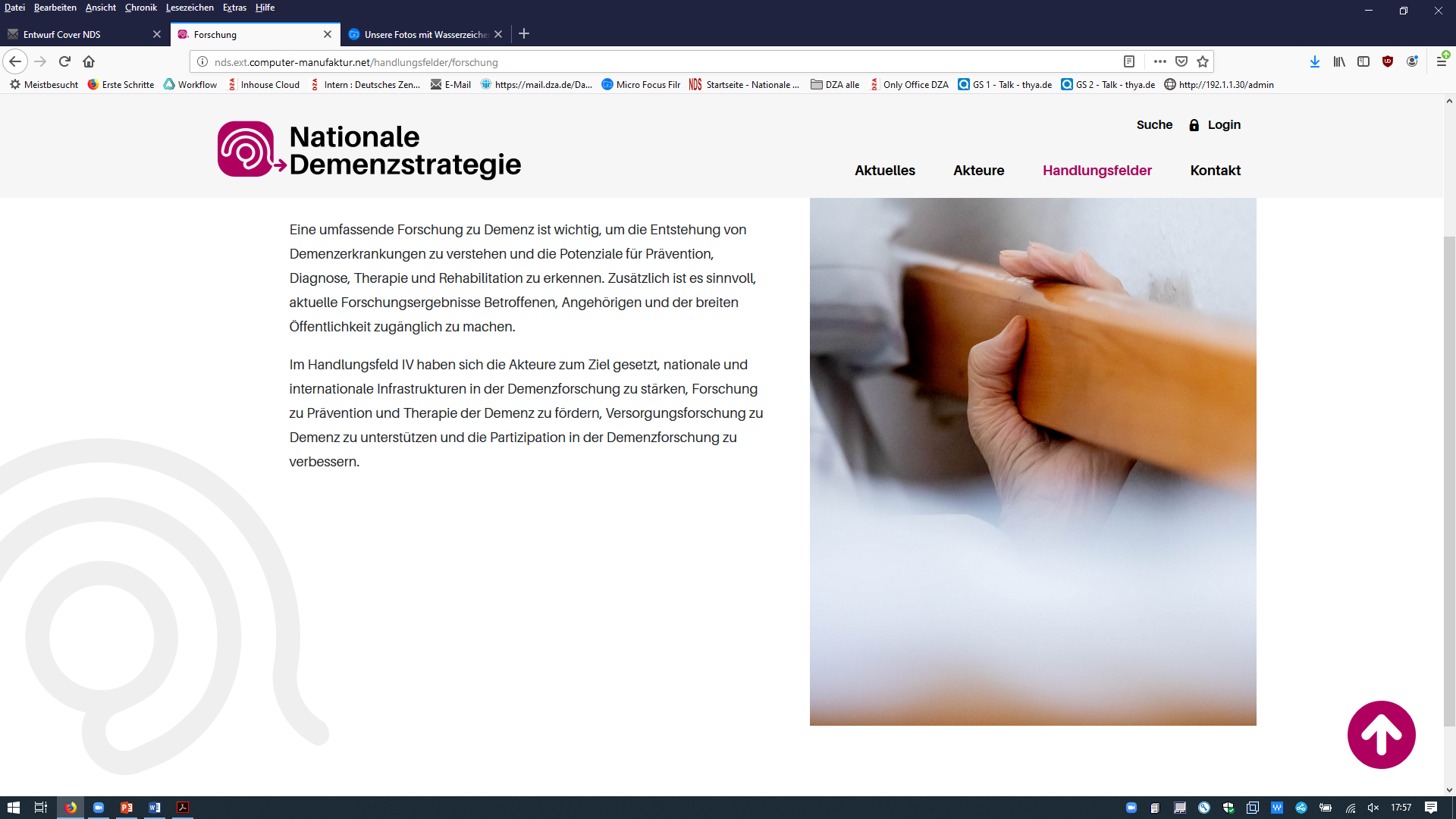 Seite 30